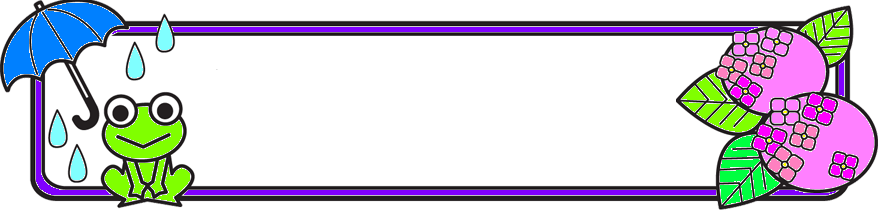 令和４年６月７日(火)
二十四節気⑩小満(しょうまん)
　　　　　～6月20日まで
本日の給食
5歳児食事ﾏﾅｰ
離乳食後期
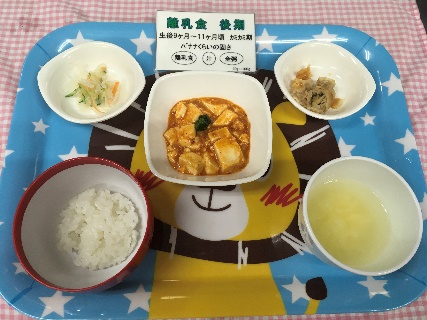 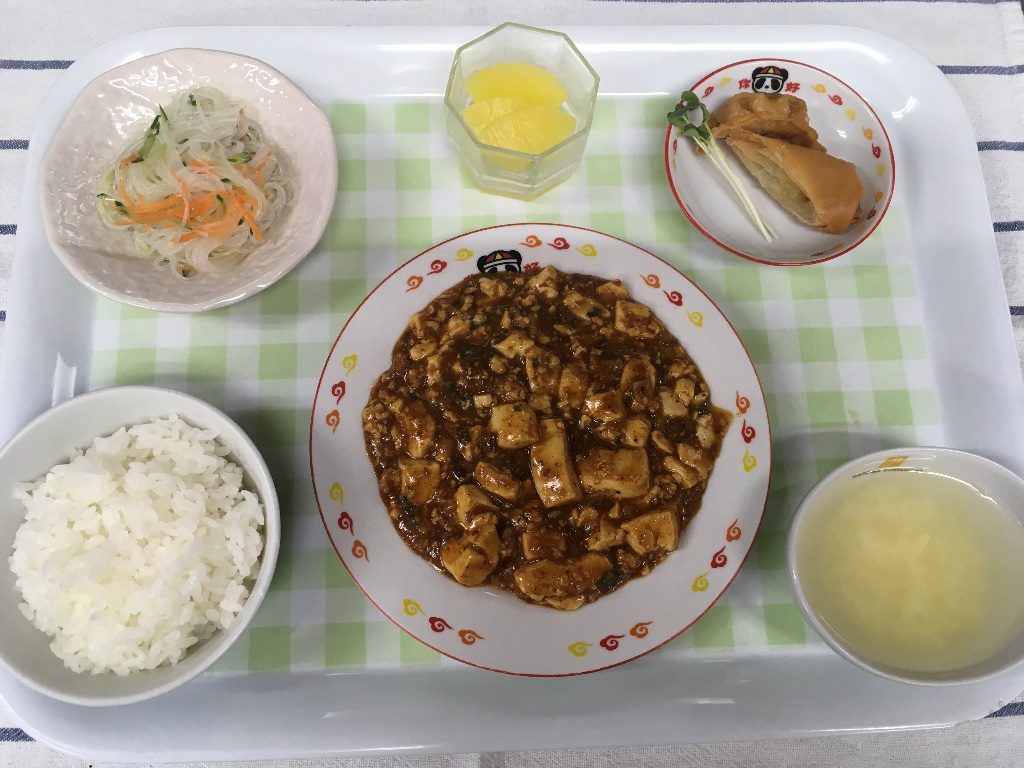 離乳食完了期
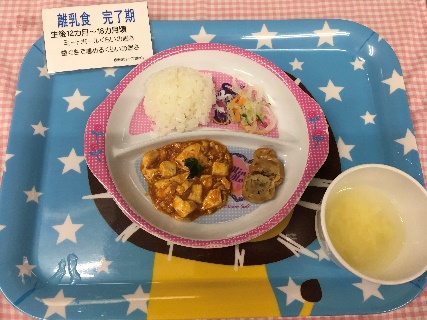 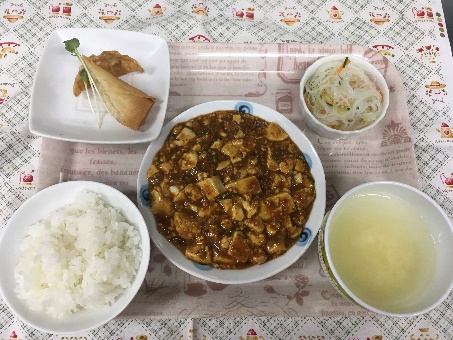 5歳児
☆麻婆豆腐
☆飲茶(春巻き 揚げ餃子）
☆春雨サラダ
☆玉子スープ
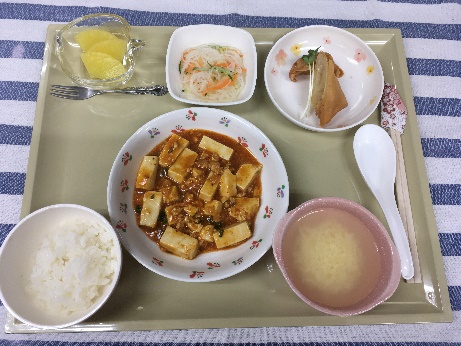 おやつ
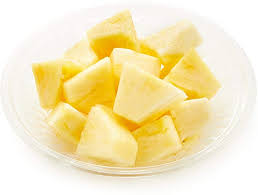 パイナップル
第３群　皮膚・粘膜の保護【緑黄色野菜】
第４群　体の調子を整える【淡色野菜】
第１群　筋肉や骨を作る【魚・肉・卵・大豆製品】　　　　　　　　
第２群　骨と歯を作る【牛乳・乳製品・海藻・小魚】
赤のお皿
緑のお皿
人参　きゅうり　ねぎ　ｷｬﾍﾞﾂ　
かいわれ大根　玉ねぎ　たけのこ
鶏肉 豚肉　豆腐　卵
第５群　体を動かすエネルギー源【穀類・芋類・糖分】
第６群　力や体温となる【油脂類・多脂肪食品】
うまみ成分が美味しさを伝え、食欲を増進させる
（味噌汁・野菜ｽｰﾌﾟ・中華ｽｰﾌﾟ）
白のお皿
黄のお皿
豆板醬　甜麵醬　豆鼓　塩　砂糖　生姜　みりん
中華山椒　鷹の爪　酢　酒　醤油　にんにく
鶏がら中華スープ　ケチャップ
米　春雨　ごま油　ラー油　
片栗粉